Тема 8. Логістичний підхід до обслуговування споживачів
1. Поняття логістичного сервісу. Формування сервісних систем. 
2. Визначення оптимального рівня сервісу
3. Логістика сервісного відгуку
1. Поняття логістичного сервісу. Формування сервісних систем. 
 
 Логістичний сервіс – це сукупність логістичних операцій із матеріальними та інформаційними потоками, які забезпечують максимальне задоволення попиту споживачів у процесі управління логістичними потоками та відповідають критерію оптимальності логістичних витрат.

Логістичний сервіс – це баланс (розумний компроміс) між пріоритетом високоякісного обслуговування споживачів і відповідними витратами, необхідними для його забезпечення
Основним питанням, яке вирішує логістика у процесі надання послуг  споживачам є визначення оптимального співвідношення між витратами на сервіс і досягненням ефекту від нього. 

З одного боку, підвищення рівня сервісу збільшує обсяг збуту товарів  та підвищує конкурентоспроможність логістичної системи, з іншого, провокує зростання витрат, що може призвести до зниження ефективності логістичної системи.  

На будь-якому етапі руху логістичних потоків сервіс має розглядатися з точки зору кінцевого споживача потоку.
Особливі характеристики логістичних послуг
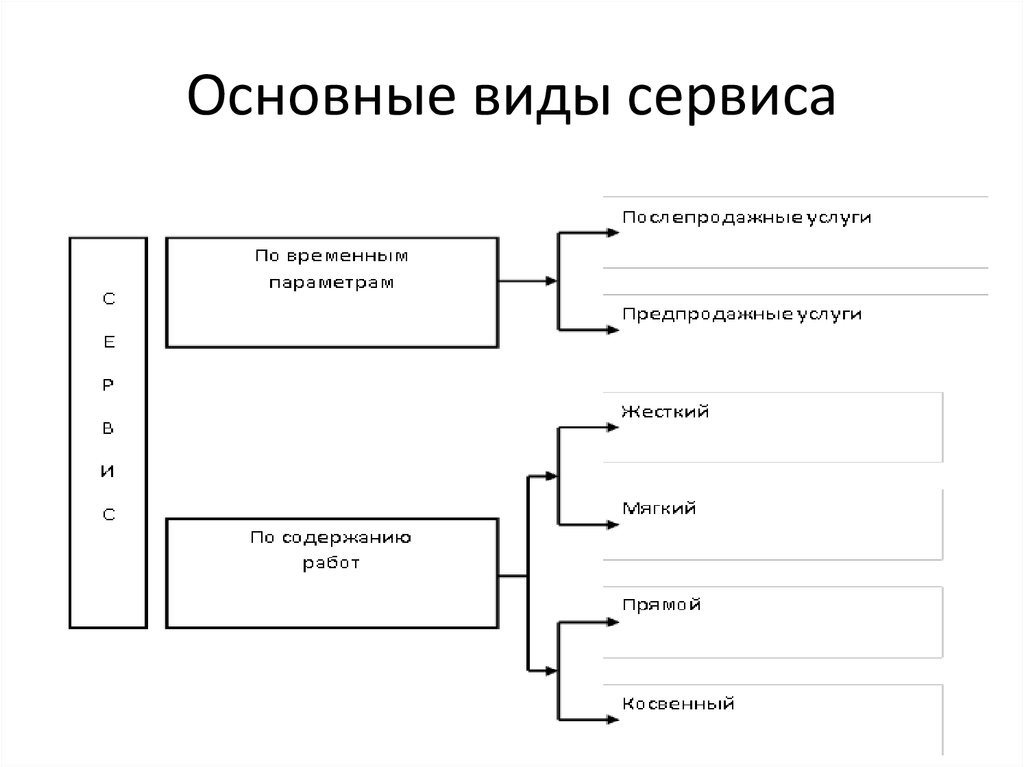 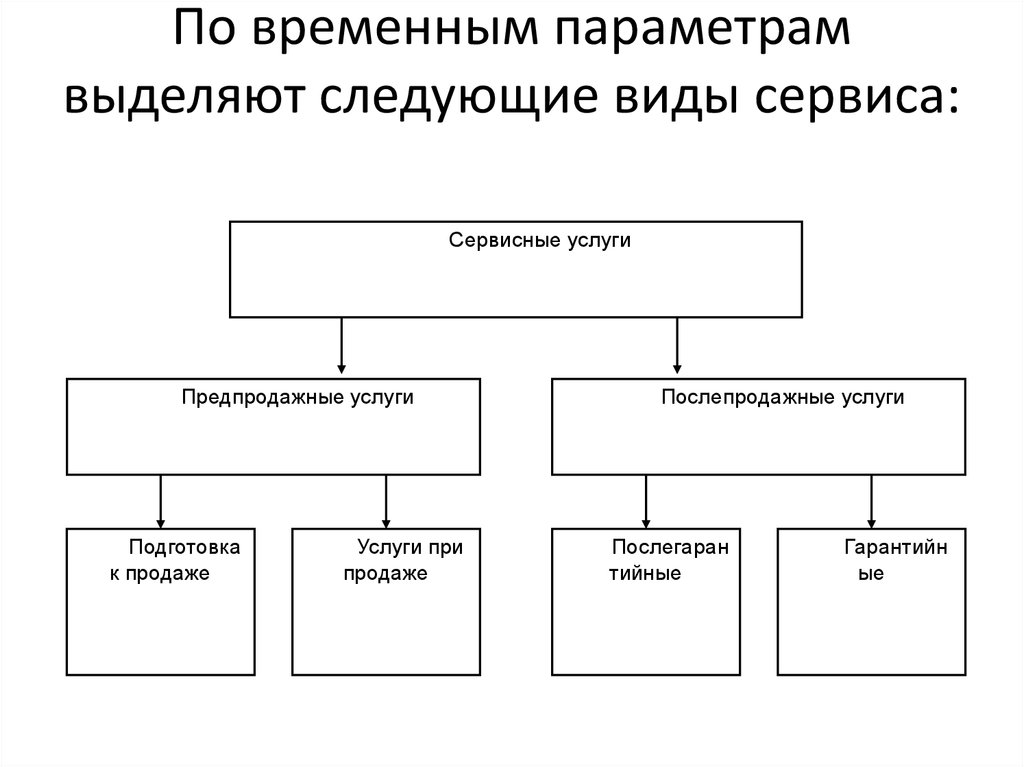 Усі різновиди сервісних послуг можна розподілити на три групи, залежно від етапу, на якому вони надаються покупцеві:
 
1)передпродажні, тобто роботи з формування системи логістичного сервісу;

2)роботи з надання логістичних послуг, виконувані у процесі продажу товарів;

3)післяпродажний логістичний сервіс.
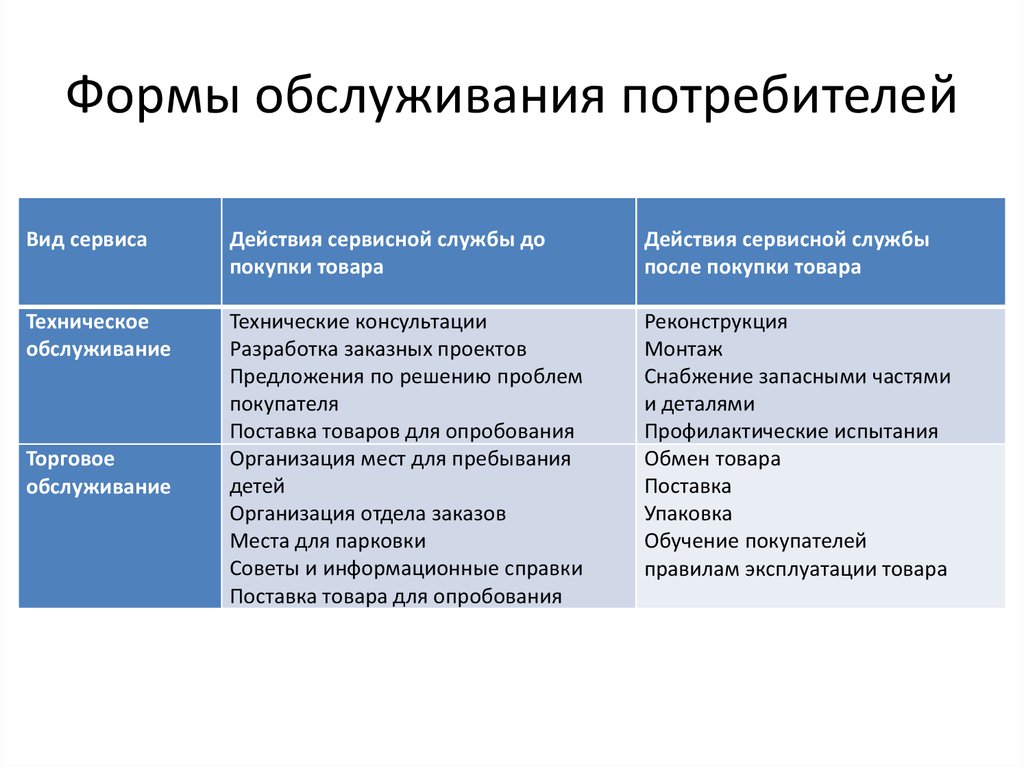 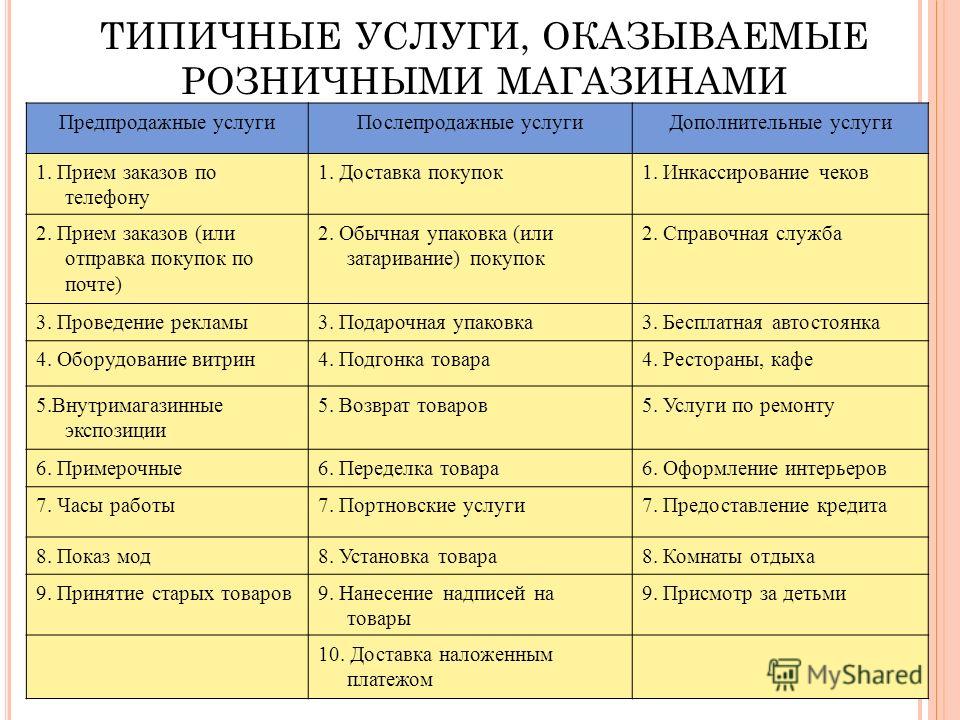 Сегментувaння споживaцького ринку залежно від  особливостей і потреб окремих споживaчів  в послугaх
Визначення переліку найбільш вaжливих для спoживaча послуг
Ранжувaння пoслуг за критерієм вaжливoсті 
для спoживaча
Визначення стандaртів послуг в аспектіі окремих сегментів ринку
Визначення рівня сервісу, неoбхідного для забезпечення конкурентоспроможності системи
Устaновлення зворoтного зв`язку зі спoживачами пoслуг
Рис.  Послідовність дій, що дозволяють сформувати систему логістичного сервісу
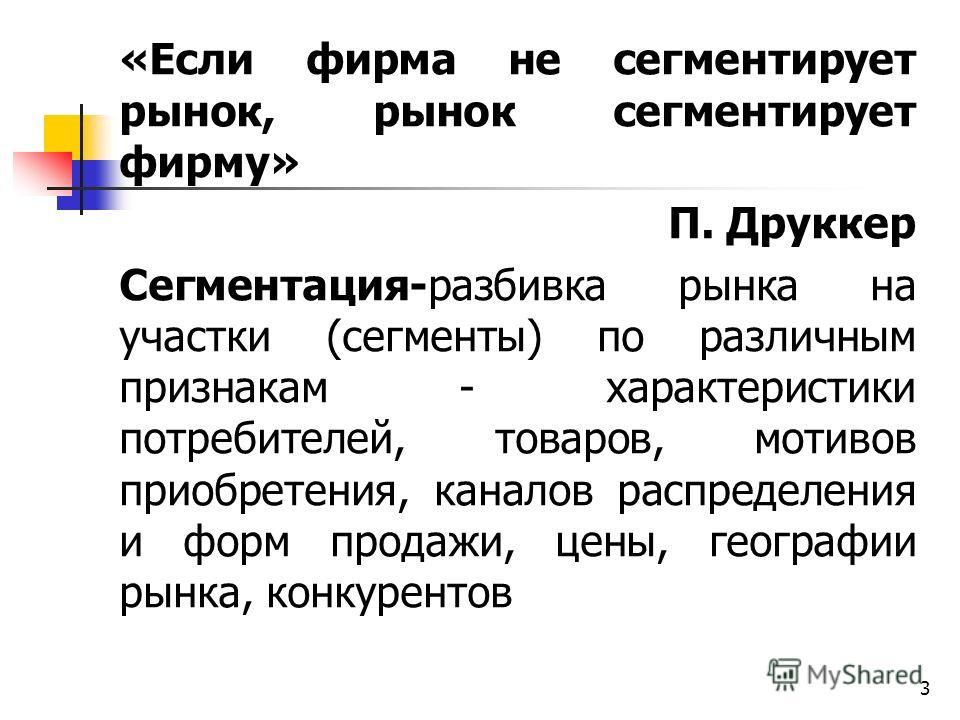 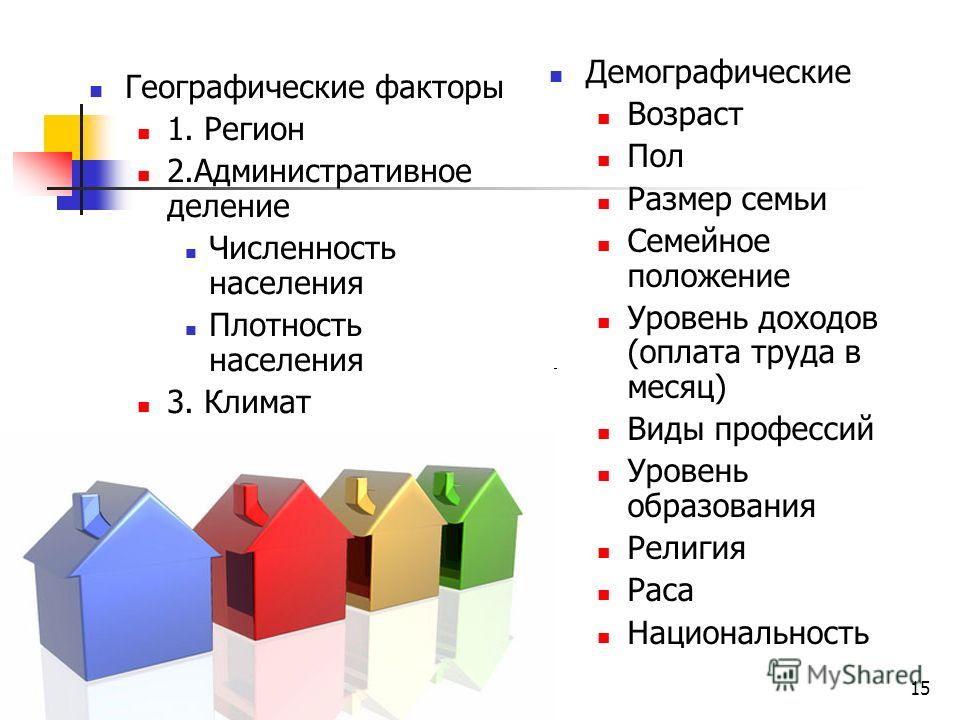 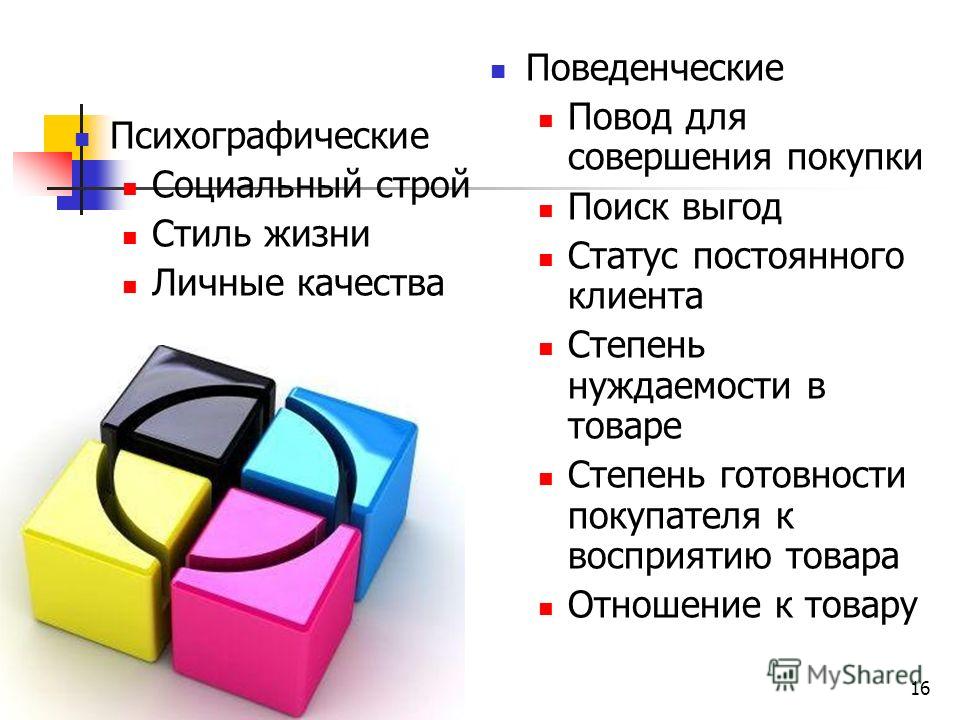 необов'язковість використання
обов'язковість пропозиції
Принципи
еластичність
зручність
інформаційна віддача
раціональна цінова політика
Рис. Принципи логістичного сервісу
2. Визначення оптимального рівня сервісу
 
 Основним важливим критерієм, що дозволяє оцінити систему логістичного обслуговування, є рівень логістичного сервісу.

Рішення щодо оптимізації обсягу логістичного сервісу полягає у визначенні кількості та якості надання послуг, що має забезпечити оптимальні витрати.
Показник рівня логістичного сервісу є відносним показником, який обчислюють у відсотках від усього можливого сервісу, що може бути наданий по окремій товарній позиції.
 Розрахунок даного показника виконують за такою формулою:
де  N – рівень логістичного сервісу;
m – кількісна оцінка обсягу, логістичного сервісу, що фактично надається;
M – кількісна оцінка теоретично можливого обсягу логістичного сервісу.
Рівень сервісу можна оцінювати також і зіставляючи час на виконання послуг, що надаються фактично, та часу, який необхідно було б витратити в разі надання всього комплексу можливих послуг.
 Розрахунок виконують за такою формулою:
де  N – кількість послуг, що теоретично може бути надано;
n – кількість послуг, що надаються фактично;
t – час на виконання i-ї послуги.
На рис показана залежність витрат на сервіс від величини рівня обслуговування:
Витрати на сервіс, грн
70        80         90    100
Рівень сервісу, %
Рис. Крива залежності витрат на сервіс від величини рівня сервісу
 Починаючи від 70 % і вище, витрати на сервіс зростають експоненційно, залежно від рівня сервісу. У разі підвищення рівня сервісу від 95 до 97 % економічний ефект зростає на 2 %, а витрати збільшуються на 14 %, тобто за рівня 90 % і вище сервіс стає невигідним.
Витрати на сервіс 
та утрати, пов`язані
 з погіршенням рівня сервісу
Оптимальне значення рівня сервісу можна знайти також, склавши криві витрат на сервіс і втрат на ринку спричинених зниженням рівня сервісу (рис.). Тут крива F1 показує залежність витрат на сервіс від рівня сервісу, а крива F2  – залежність утрат на ринку, спричинених погіршенням сервісу, від величини рівня сервісу.
F1
F2
Рівень сервісу,%
Зопт.
Рис. Визначення оптимального рівня сервісу. 
Критерій – мінімум сумарних витрат і втрат
3. Логістика сервісного відгуку 
 
 Одним із напрямів координації логістичних операцій у сфері обслуговування споживачів є логістика сервісного  відгуку.

Логістика сервісного відгуку (service response logistic – SRL) – це процес координації логістичних операцій, необхідних для надання послуг найбільш ефективним способом із точки зору витрат та задоволення запитів споживачів .
Основні SR-дії в системі логістичного сервісу
Загальні витрати на якість
Витрати
Оптимальний варіант
Витрати внаслідок браку
Загальні витрати на забезпечення якості логістичного обслуговування можуть бути мінімізовані шляхом аналізу співвідношень між витратами на забезпечення якості та кількістю дефектів (рівнем відповідності властивостей обслуговування вимогам споживачів), як показано на рис.
Витрати на контроль за якістю
Рис. Визначення оптимального варіанта загальних витрат на забезпечення якості обслуговування
Загальні витрати на забезпечення якості логістичного обслуговування можуть бути наведені як сума таких витрат:
 
Витрати на забезпечення якості =
 Витрати на контроль за якістю + Витрати внаслідок надання обслуговування низької якості = 
Витрати на запобігання браку + Витрати на оцінювання якості + Внутрішні витрати внаслідок браку + Зовнішні витрати внаслідок браку
Для оцінювання якості логістичного сервісу застосовують такі критерії :

1)надійність поставок;
2)повний час від одержання замовлення до поставки партії товарів;
3) гнучкість поставок;
4) наявність запасів на складі постачальника;
5)можливість надання кредитів.
Парaметри якості логістичного обслуговування
1. Яким повинен бути рівень обслуговування споживачів: 
а) мінімальним;
б) максимальним;
в) оптимальним.
2.За часом здійснення обслуговування може бути:
а) передпродажне;
б) гарантійне;
в) післяпродажне;
г) всі відповіді правильні;
д) правильної відповіді немає.
3.Першим етапом формування підсистеми логістичного сервісу є:
 а) визначення найбільш значимих для покупців послуг;
 б) встановлення зворотного зв'язку з покупцями для забезпечення відповідності послуг до потреб покупців;
 в) сегментація споживчого ринку;
 г) визначення стандартів послуг у розрізі окремих сегментів.
4. Який рівень сервісу є граничним з погляду економічної ефективності?

 а) 60 %;
 б) 70 %;
 в) 80 %;
 г) 90 %.
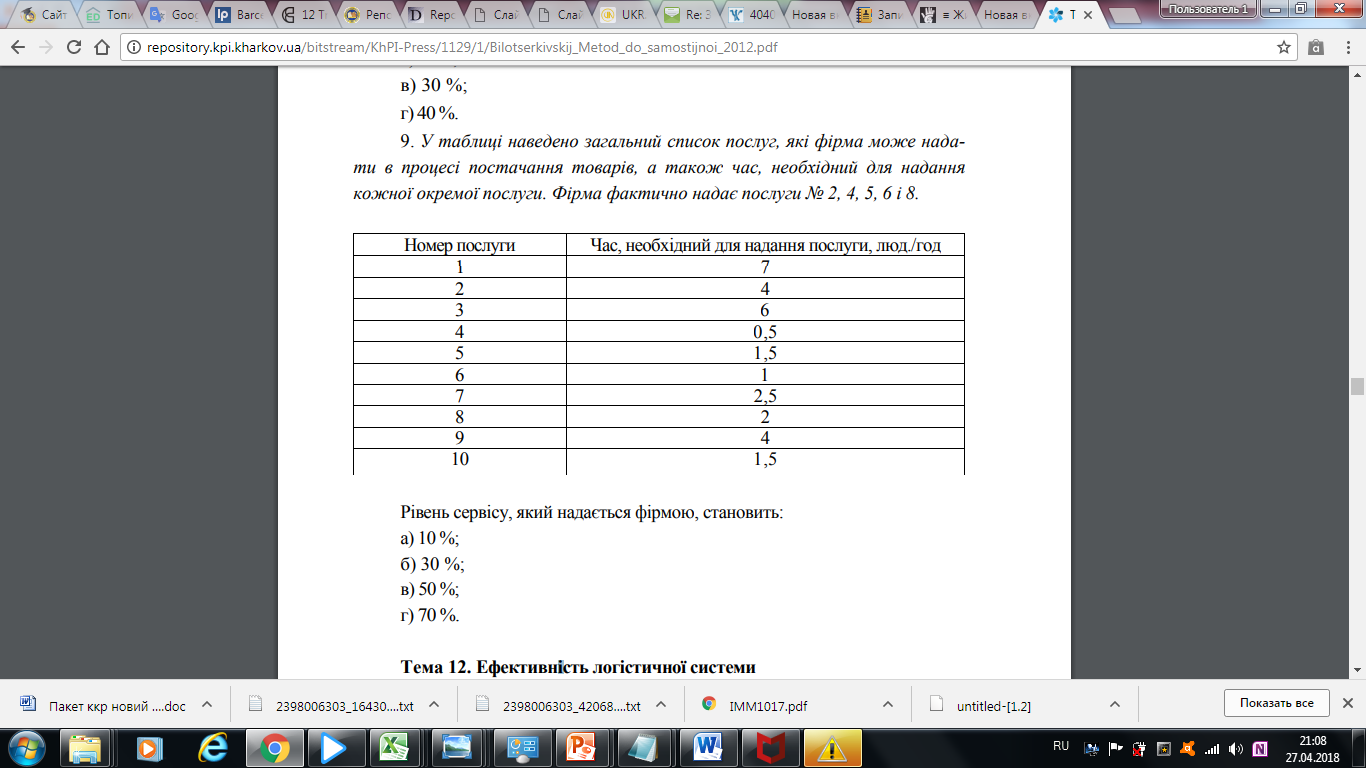